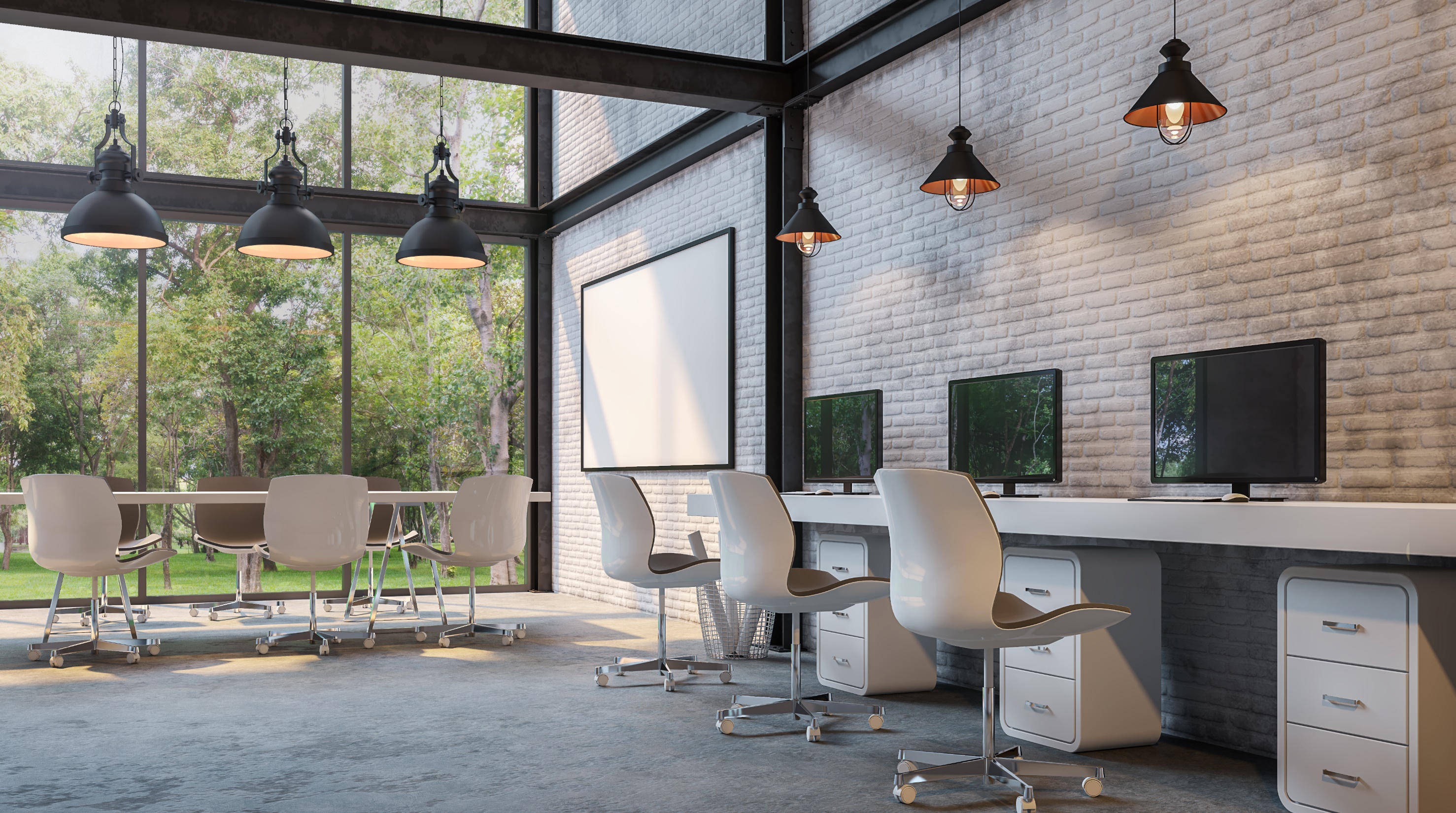 NAME NAME
DIRECTOR
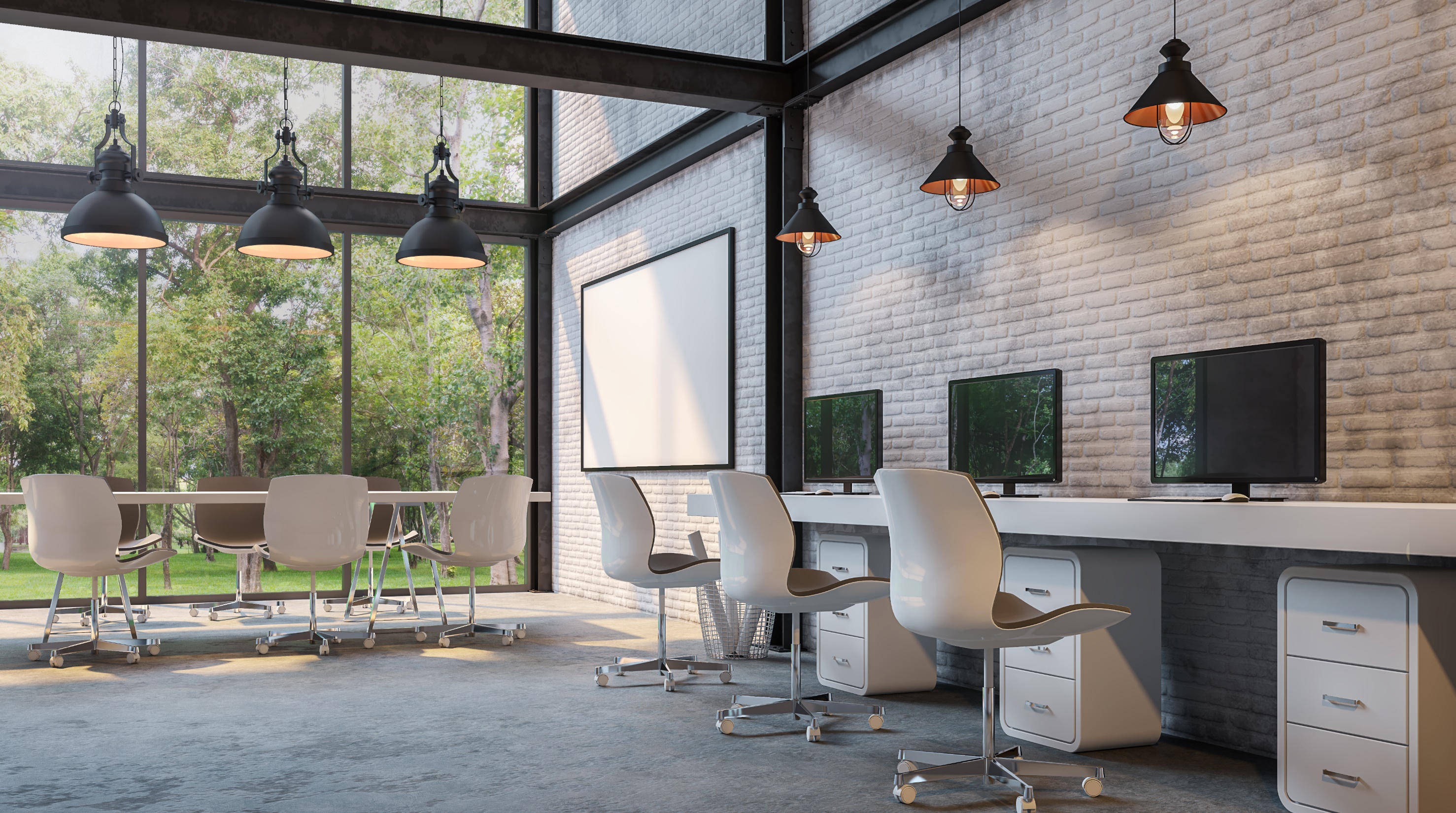 HANAKO YAMADA
山田  花子
DIRECTOR